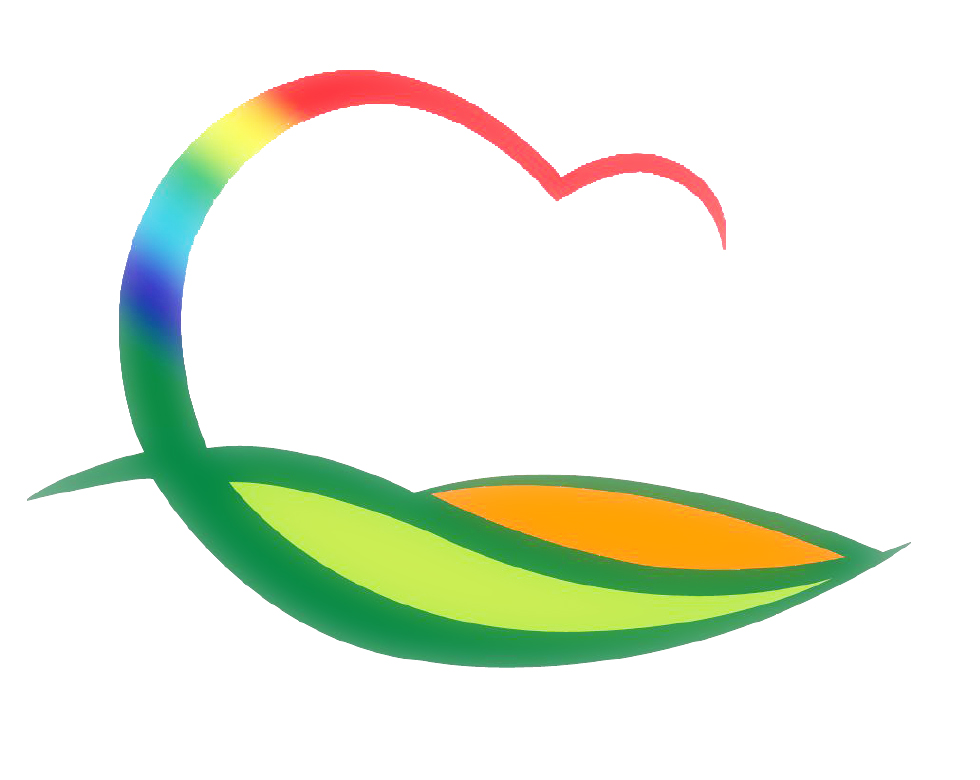 월간업무 추진계획
( 2021. 4. 1. ~ 4. 30.)
5-1. 황간면 자체 종합감사
4. 19.(월) ~ 4. 22.(목) / 황간면사무소 / 기획감사관 외 5명
2018. 4월부터 현재까지 추진한 업무전반
5-2. 힐링사업소 자체 종합감사
4. 28.(수) ~ 5. 4.(화) / 힐링사업소 / 기획감사관 외 5명
2018. 1월부터 현재까지 추진한 업무전반
5-3. 의원간담회
4. 1.(목), 4. 15.(목) 10:00 / 위원회 회의실
안 건 : 조례 제·개정 및 주요 현안사업 설명

  5-4. 제291회 영동군의회 임시회
4. 6.(화) ~ 4. 9.(금) / 의회 본회의장 및 위원회 회의실
조례안 등 일반안건

  5-5. 제4회 조례·규칙 심의회
4. 28.(수) 08:20 / 상황실 
영동군 각종 위원회 설치 및 운영 조례안 외 5건